Planning Geomagnetic Disturbance Task Force (PGDTF) Update to ROS
February 04, 2021

Chu Liang
2021 PGDTF Chair
1
PGDTF Meeting – January 12,2021
PGDTF meeting was held on January 12, 2021.
PGDTF Leadership for 2021:
Chair: Chu Liang, WETT.
Vice-Chair: Jorge Canamar, Sharyland.
PGDTF 2021 Activities
TPL-007-4 R4 Benchmark GMD Vulnerability Assessment.
TPL-007-4 R7 Develop CAP for Benchmark GMD Events if necessary.
TPL-007-4 R8 Supplemental GMD Vulnerability Assessment.
Steady state voltage performance criteria for supplemental GMDVA.
Monitor state and federal GMD activities.
Frequency to develop GIC models
The standard requires model building at least once every 60 months.
Majority of PGDTF supports following the current NERC standard.
Working groups to take on GIC model build.
Discussion will be held in future meetings.
2
02/04/2021 ROS Meeting
Questions
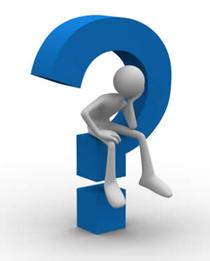 02/04/2021 ROS Meeting
3